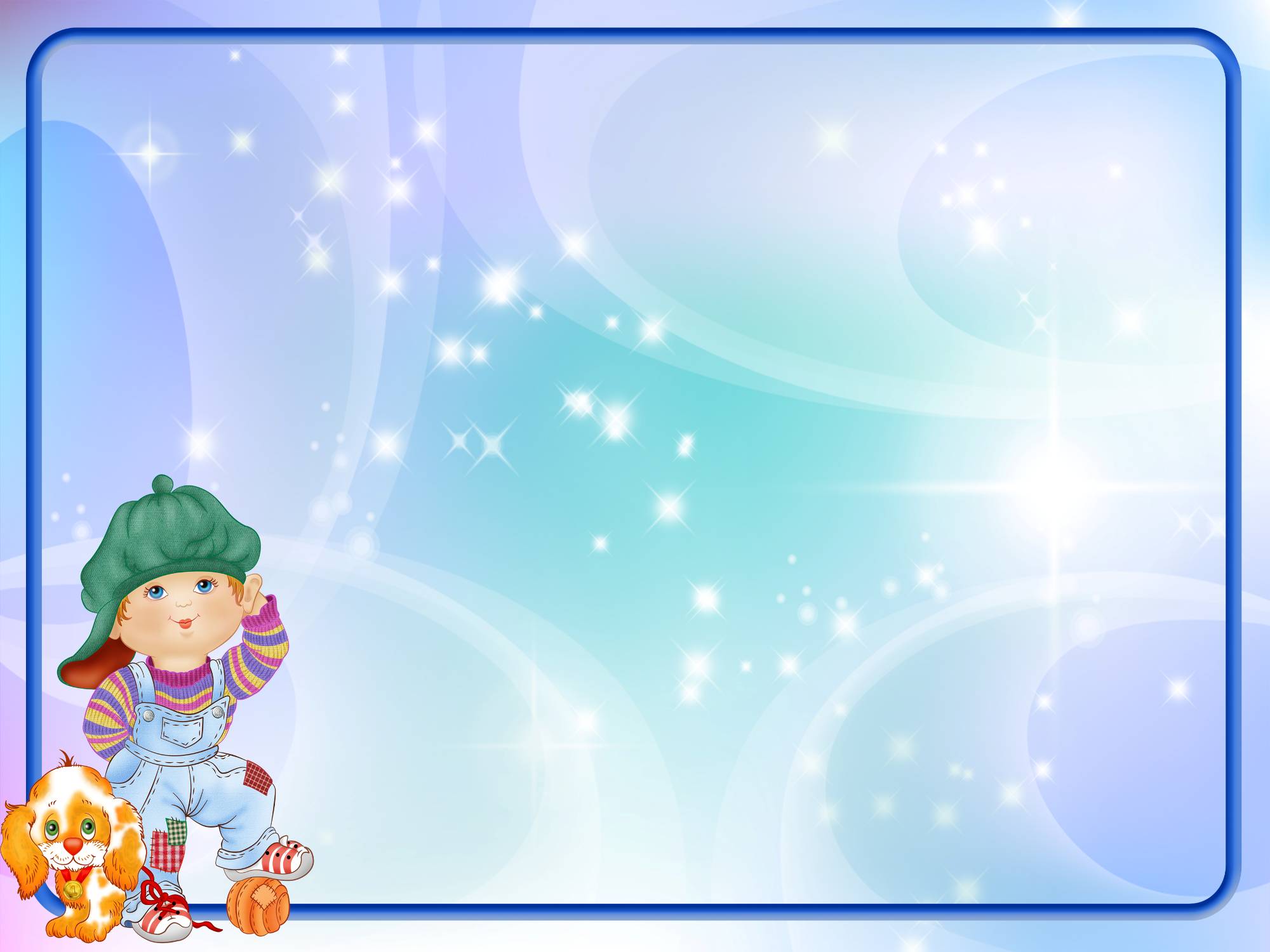 МБДОУ ДС «Чебурашка» 
г. Волгодонска
Родительское собрание № 1
в подготовительной к школе группе
«Почемучки» № 10
на 2020-2021 уч. год
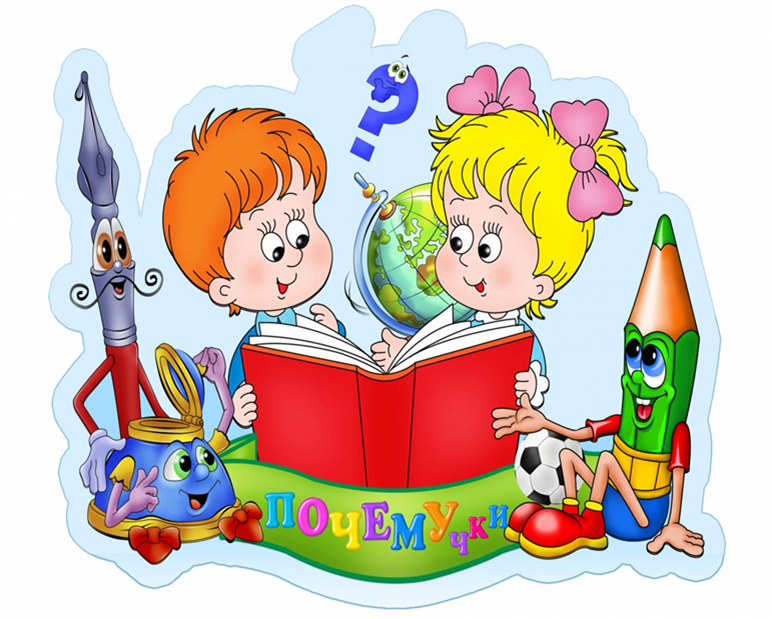 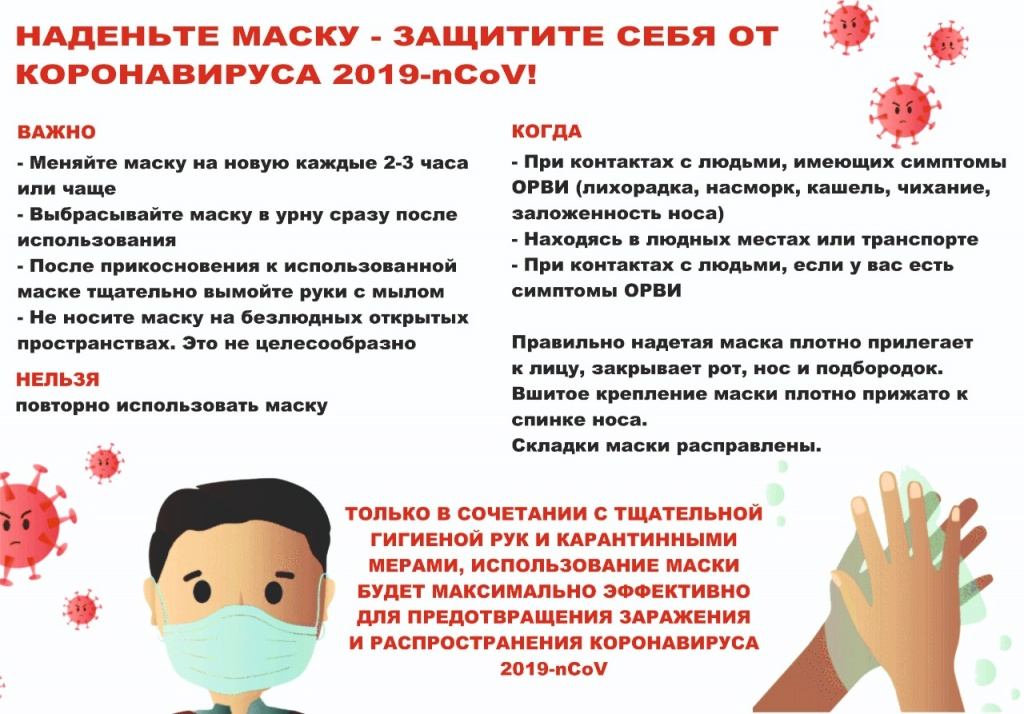 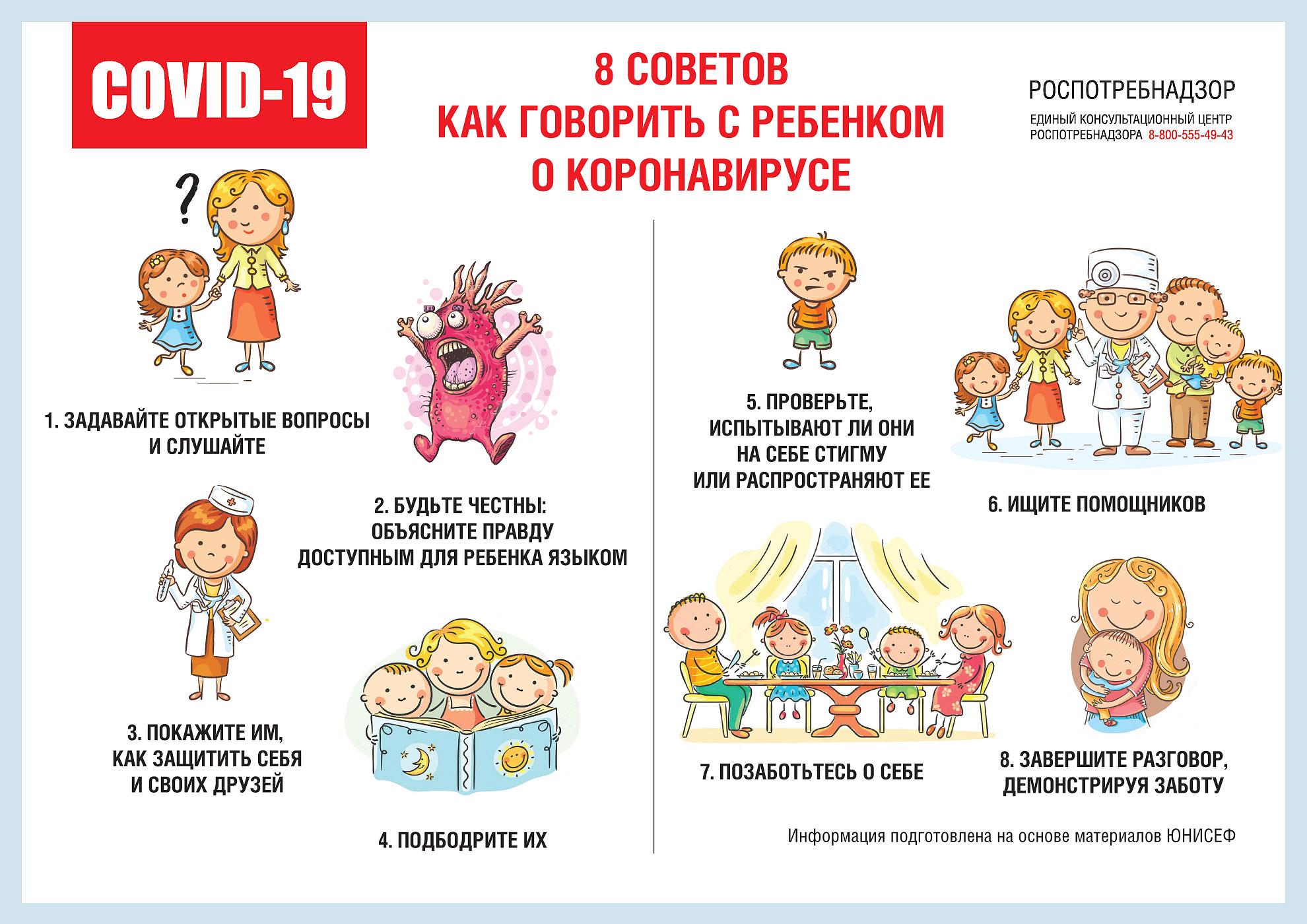 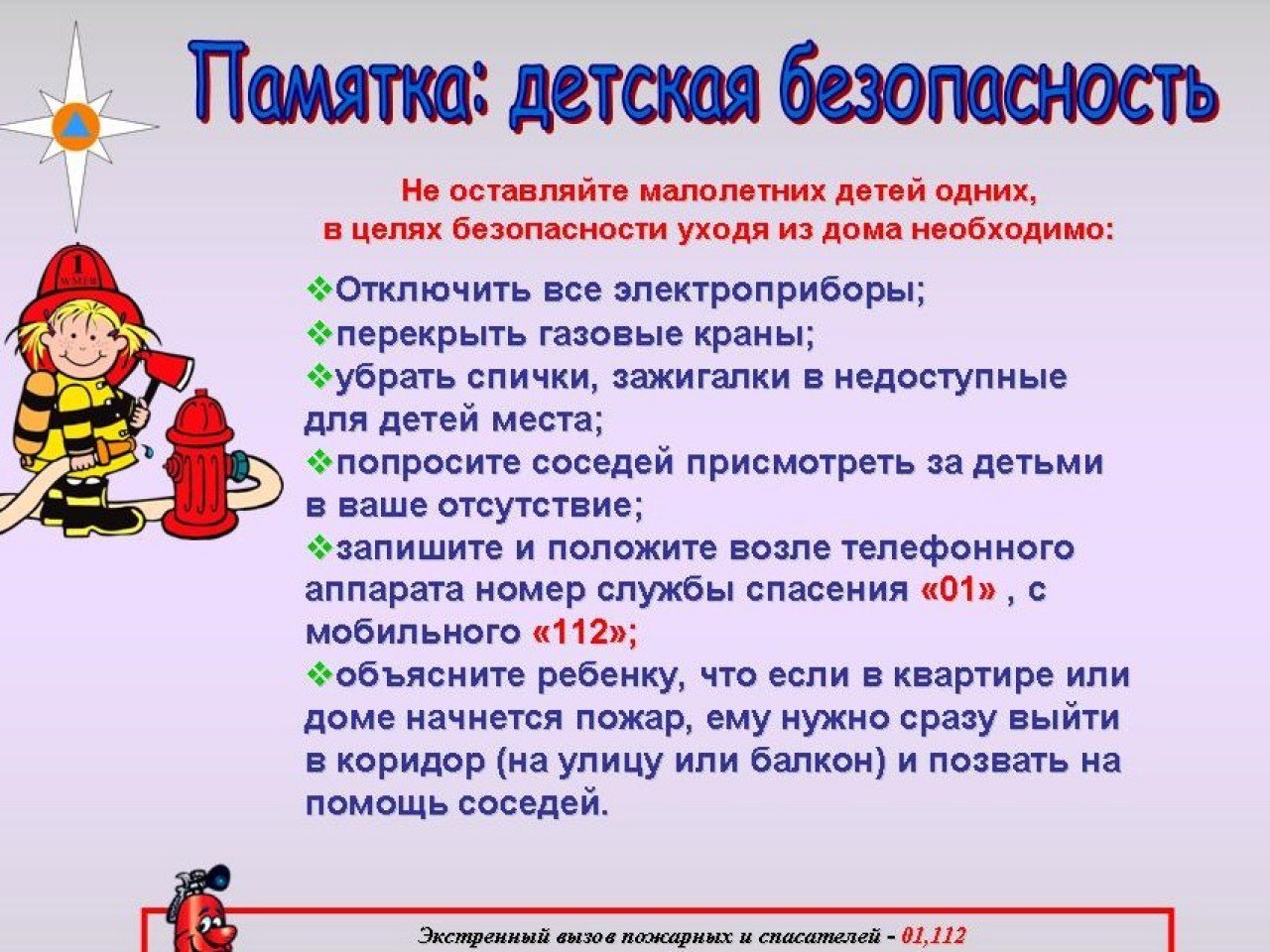 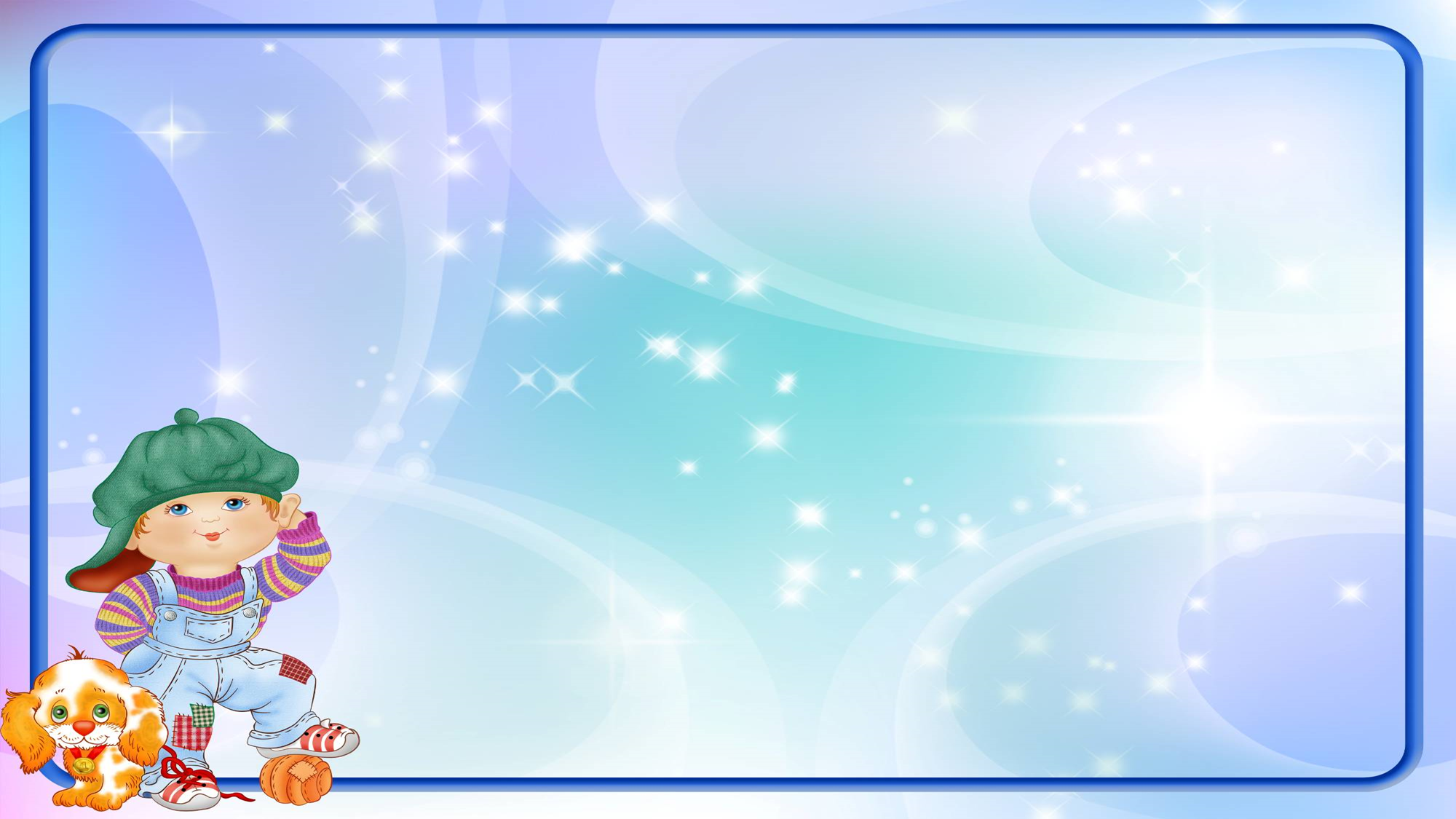 Уважаемые родители!
Мы постарались в период самоизоляции быть
рядом с Вами, нами были подготовлены и размещены методические рекомендации для занятий с детьми:
Физическая культура
Познание предметного и социального мира
Исследование объектов природы/экспериментирование/ОБЖ
Математическое и сенсорное развитие
Развитие речи/ чтение художественной литературы
Подготовка к обучению грамоте
Изобразительная деятельность (рисование, лепка, аппликация)
Конструирование
Музыкальная деятельность
http://detsad-cheburashka.ru/razdely/
Спасибо тем, кто занимался со своими детьми!
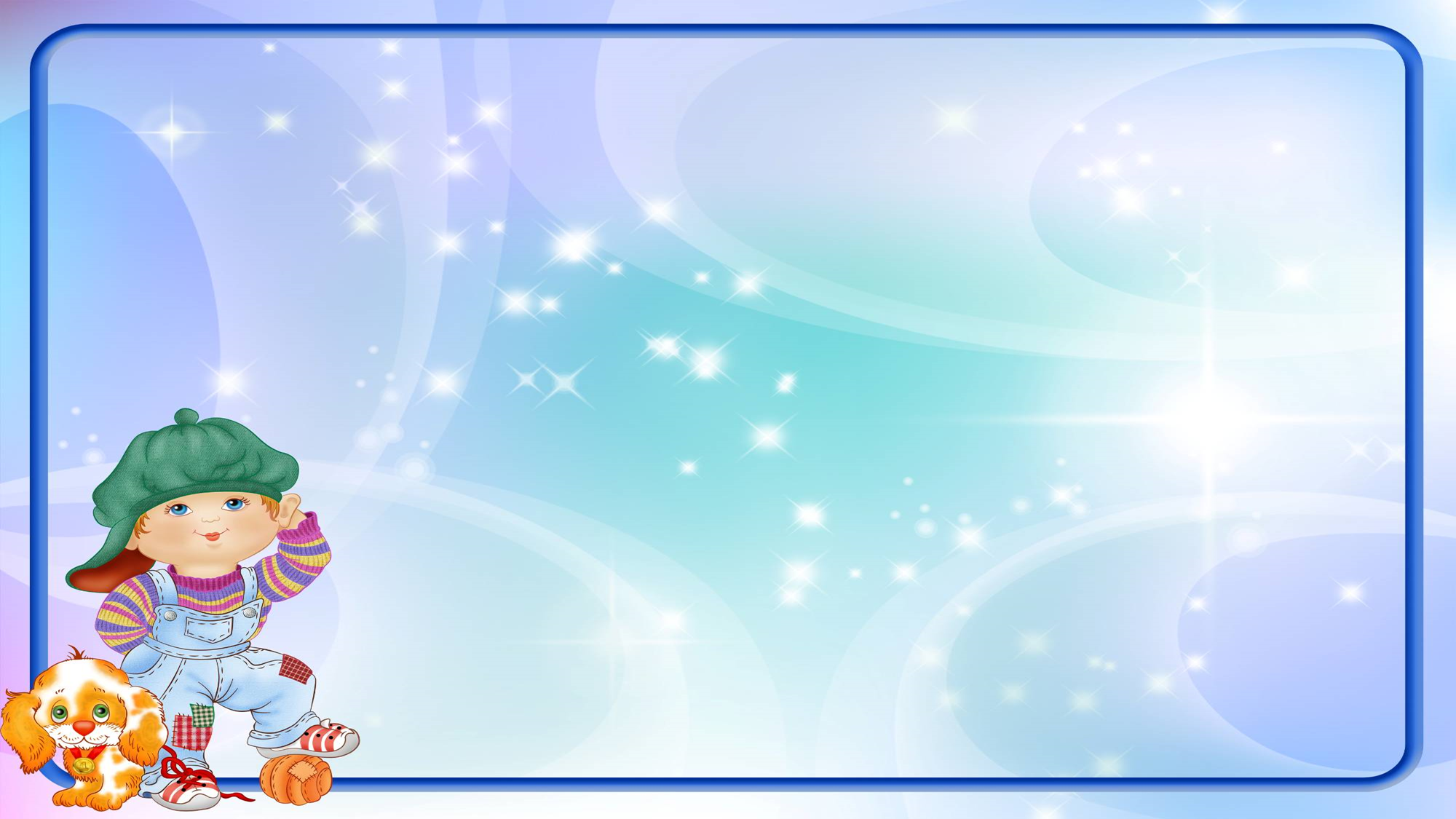 Предлагаем вам ознакомиться с запланированными мероприятиями на учебный год:
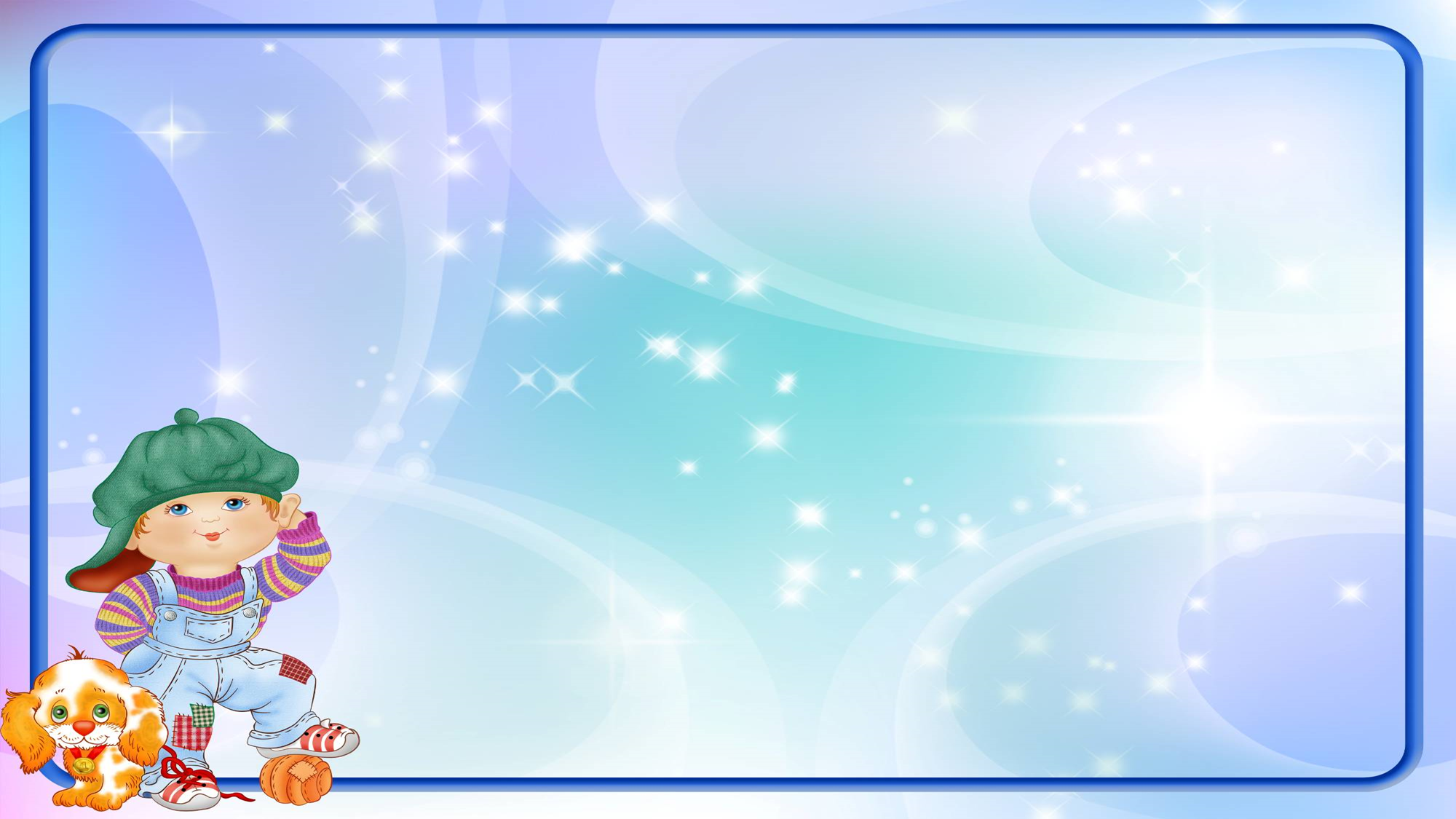 Фотоотчет «Весело живем»
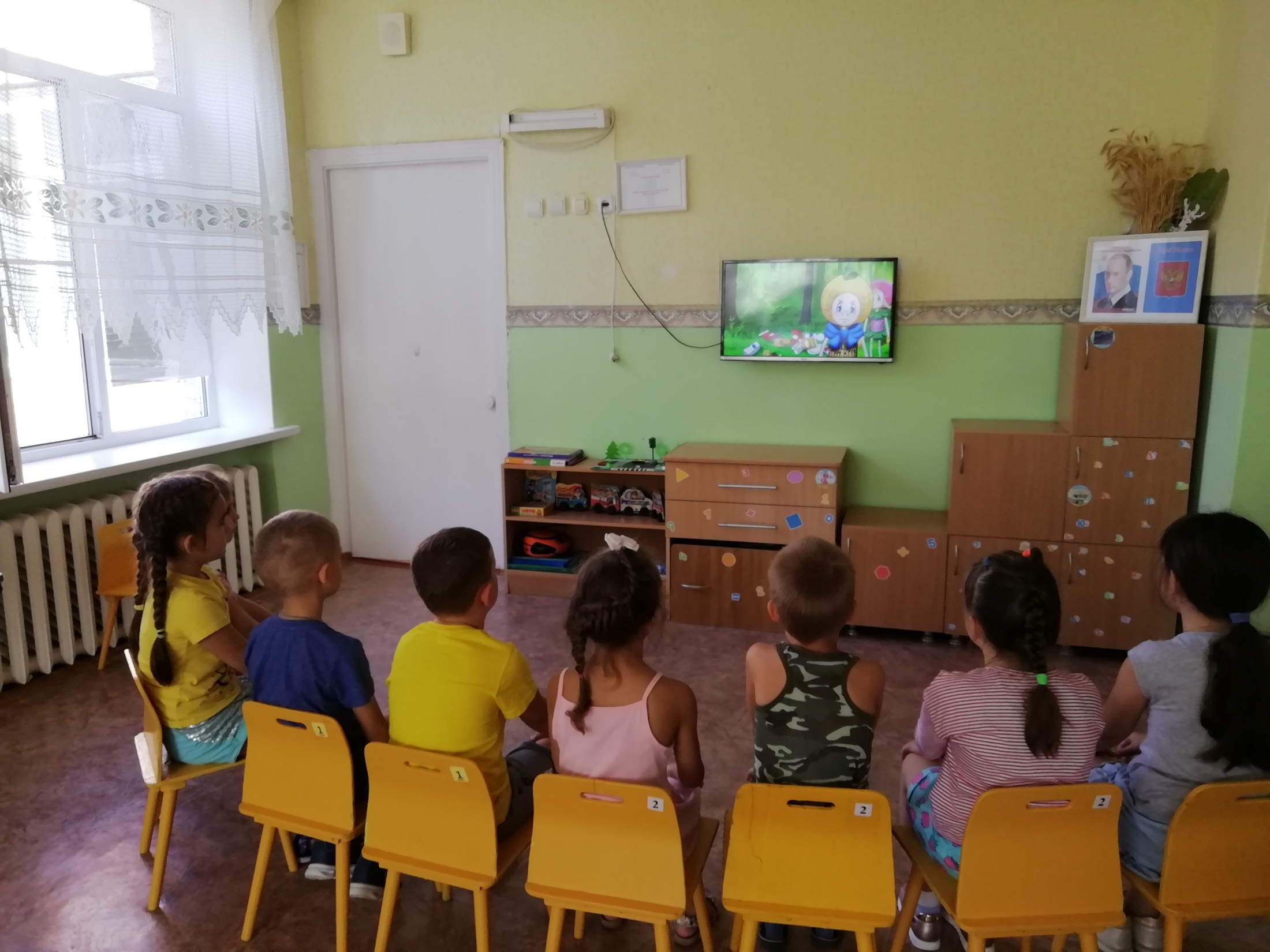 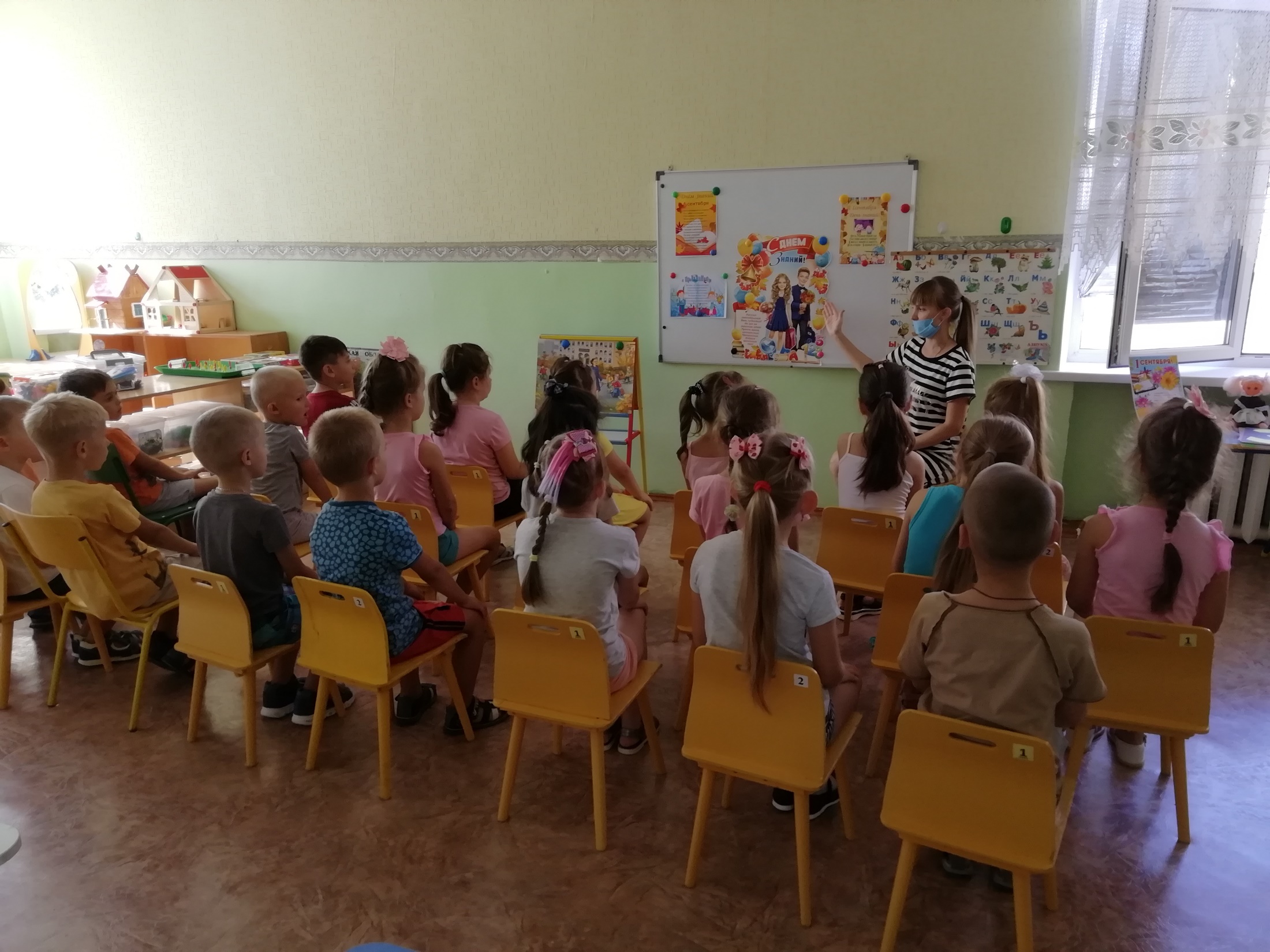 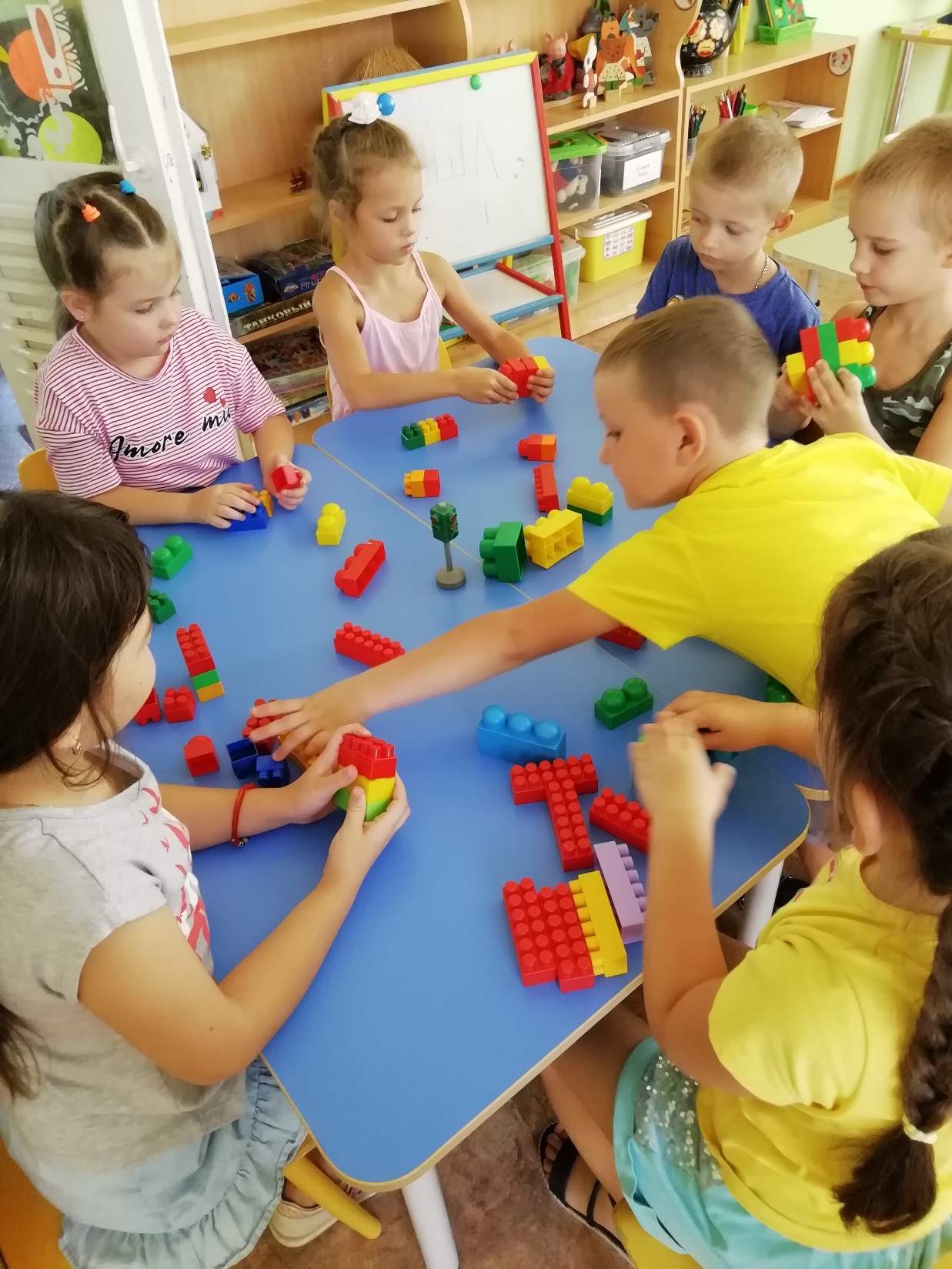 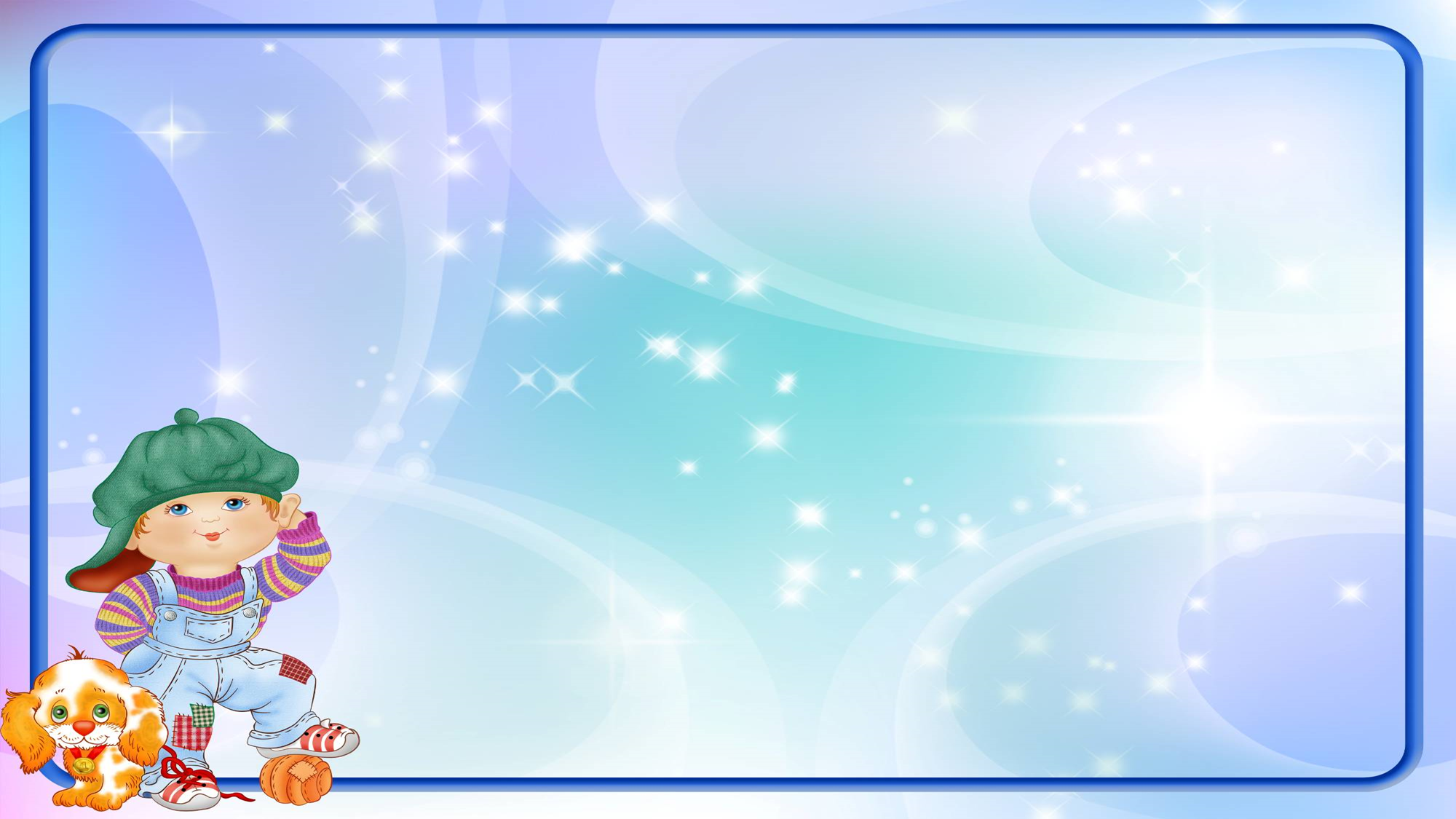 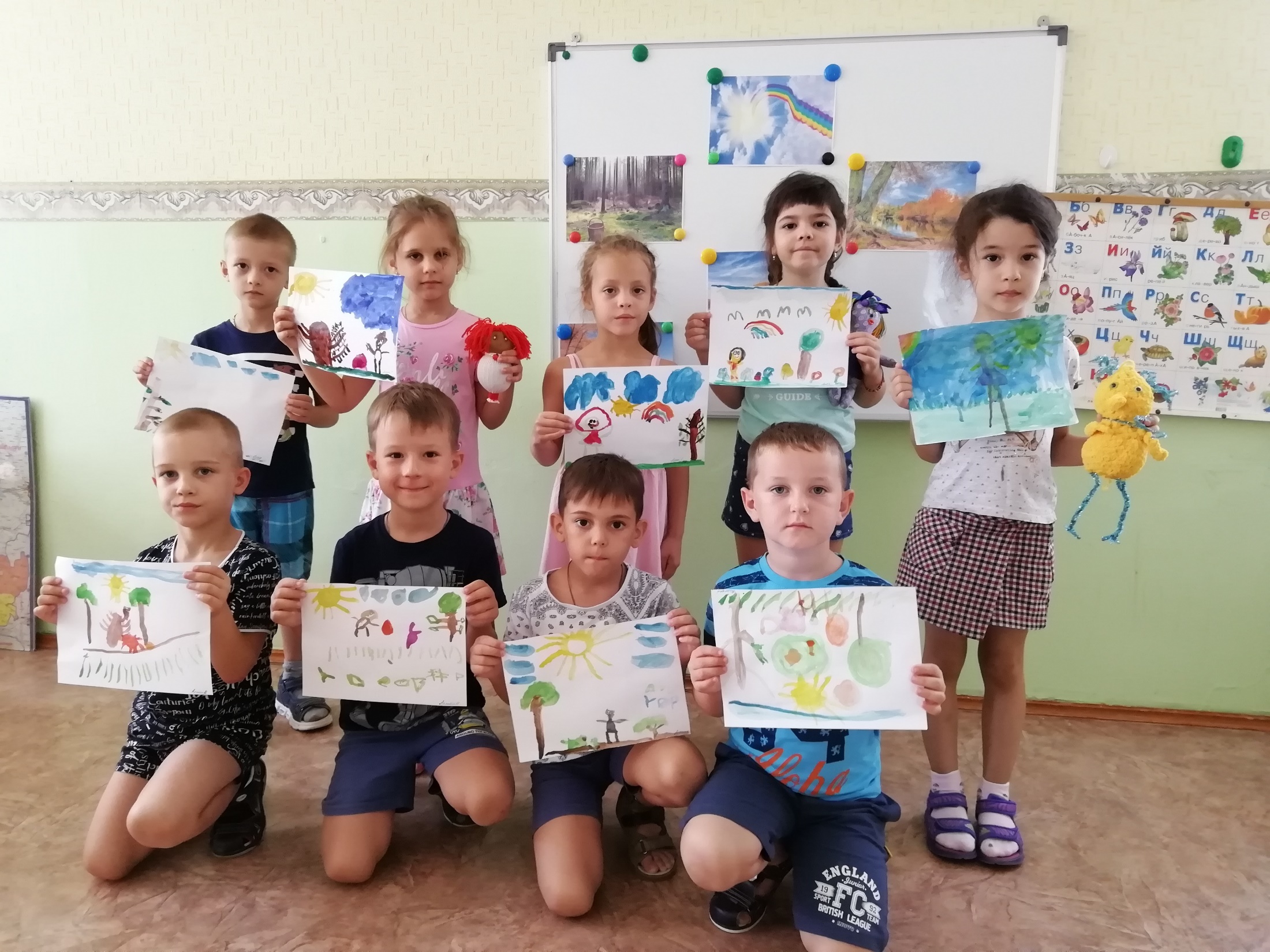 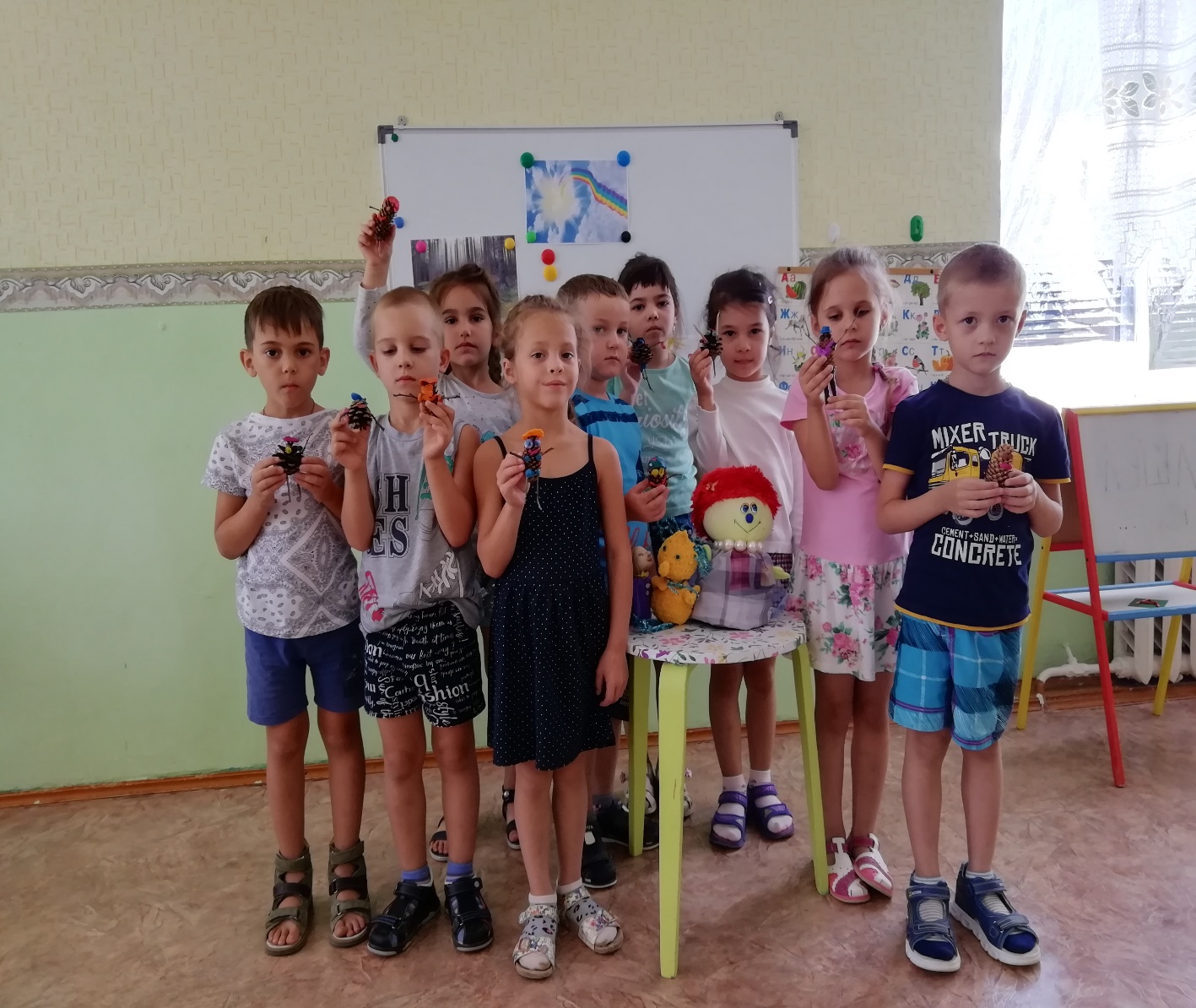 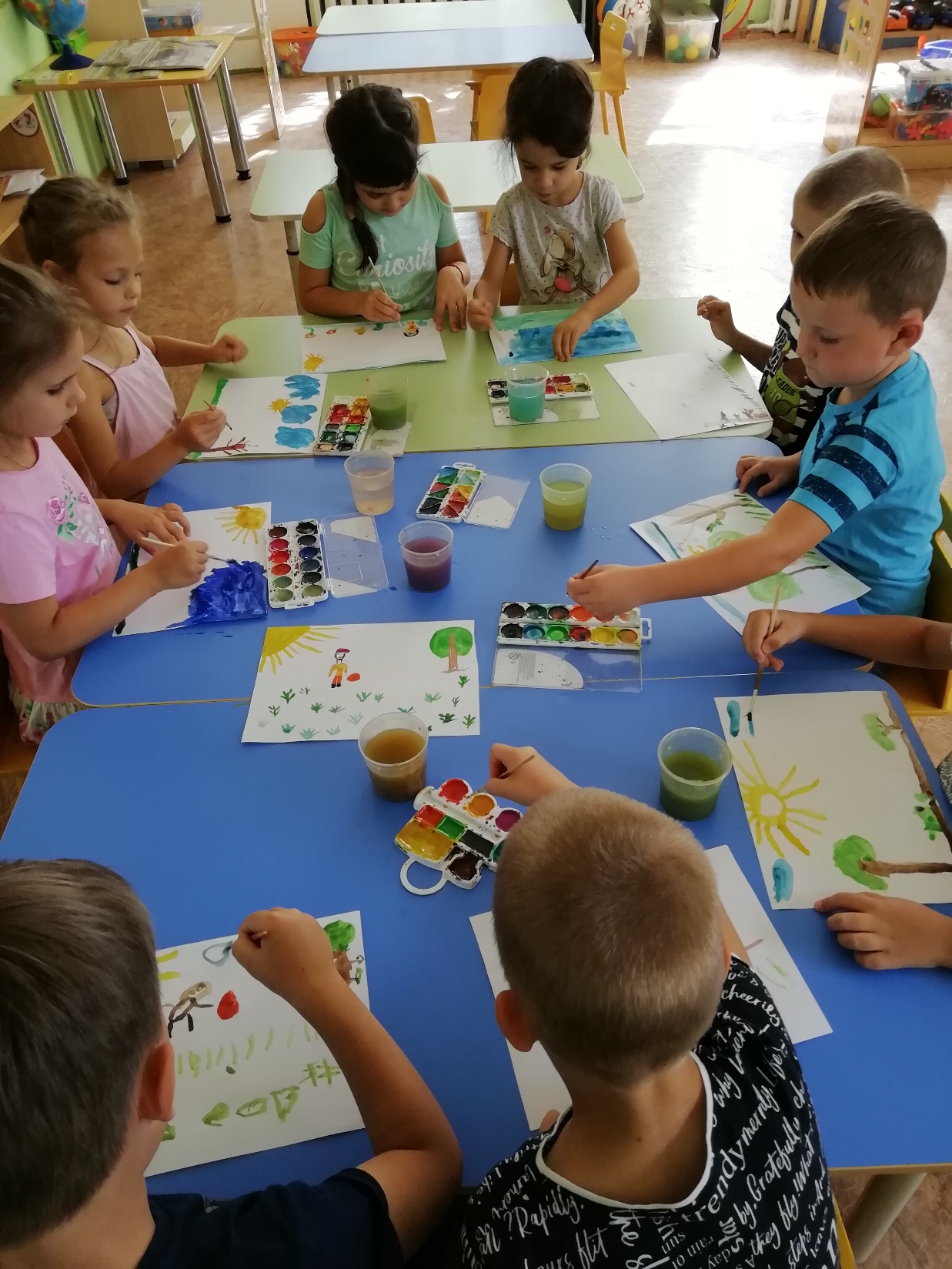